The Book of Ezekiel
Classes #9 & #10
The Glory Departs
Class Objectives
Explain the role of the angelic scribe in God’s judgment.
Trace the movement of God’s glory and what it signifies.
Describe the long-term plan that God has for the exiles in Babylon.
“TempleVision” (Ezekiel 8-11)
What does Ezekiel see in Jerusalem?
Chapter 8
Abominations (idolatry) in the temple
Chapter 9
Divine executioners strike Jerusalem
Those who grieve idolatry spared
Chapter 10
Glory of Jehovah departs the temple
God’s Glory Departs
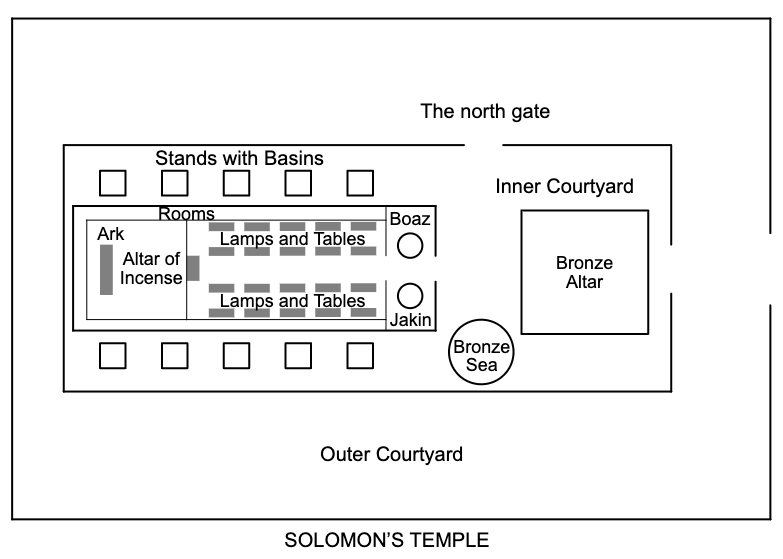 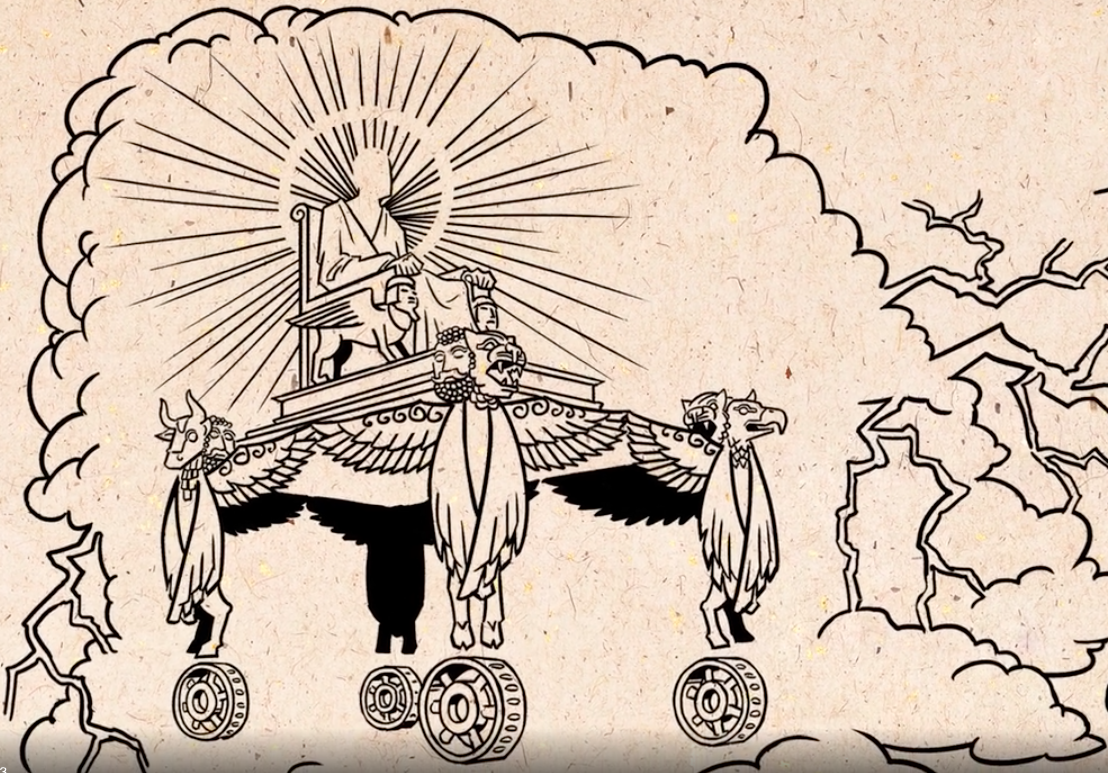 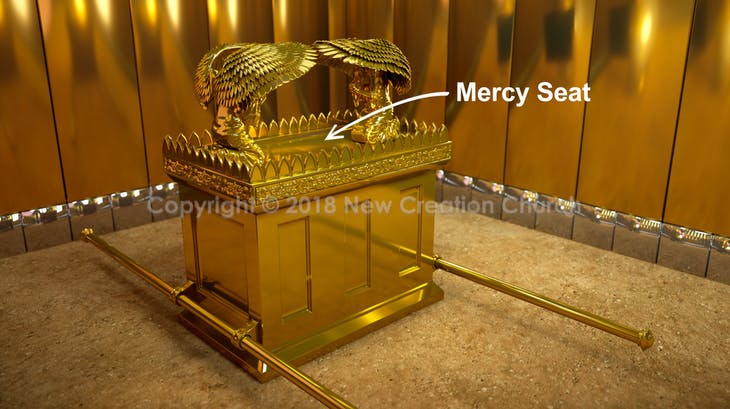  10:18
9:3;10:3
City vs. Exiles (11:1-25)
25 men who deceive the people with false hope, saying that Jerusalem will be their protection. (11:1-3)
Message: You have filled the city with violence; it will not protect you, God will remove you from it. (11:4-12)
Pelatiah (“whom Jehovah delivers”) falls down dead, prompting another question from Ezekiel. (11:13)
City vs. Exiles (11:1-25)
Those in Jerusalem believed the exiles were judged by God and that the land their possession. (11:14-15)
Instead, God’s plan for the exiles: 
He is a sanctuary for them (11:16)
He’ll gather them back to the land (17)
They will remove the idols (18)
He will give new heart, new spirit (19)
They will be His people (20)
City vs. Exiles (11:1-25)
The glory of God goes out of Jerusalem, settles over the Mount of Olives, outside the city. (11:22-23)
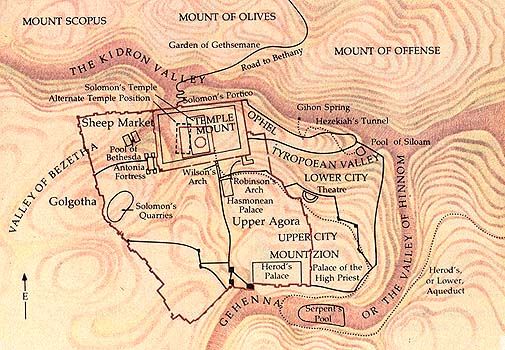 Discussion – Ezekiel 9-11
What do we learn from the judgment on Jerusalem? How might we deceive ourselves like those in these chapters?
Class Objectives
Explain the role of the angelic scribe in God’s judgment.
Trace the movement of God’s glory and what it signifies.
Describe the long-term plan that God has for the exiles in Babylon.
Bible Project Video
https://youtu.be/R-CIPu1nko8
Ezekiel in Context
Jerusalem Besieged
(24:1)
Jerusalem Broken
(33:21)
Jerusalem Bowed
(1:2)
ch. 25-32
Judg. on Nations
Ezekiel 33-48
Hope for Israel’s Future
Ezekiel 1-24
Judgment on Jerusalem
1-3 Ezekiel’s Call
4-7 Signs of Destruction
8-11 Vision of the Temple
The Book of Ezekiel
For Wednesday: Ezekiel 12